HXMT observations of Her X-1
Long Ji
                                                                                  2018.1@IHEP
Data analysis
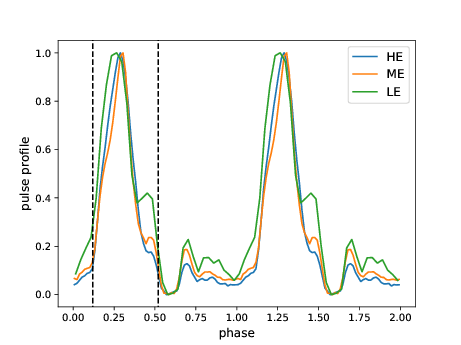 Phase-on-off
1, Using all available data
2, Using the pulse-off phase as the background
2018.01@IHEP
2
Summary of CRSFs
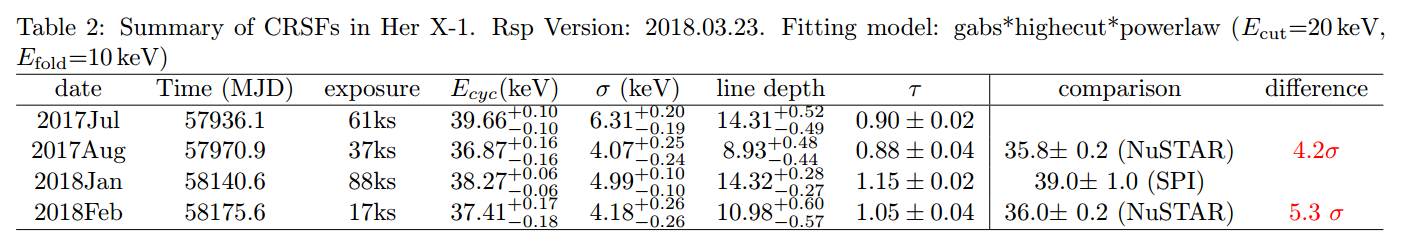 Discrepancy between NuSATR/HXMT
Short time variability?
2018.01@IHEP
3
Try to understand the HE response files
Questions: 
Is the energy-channel stable in the short time? Yes
Any long-term changes? Yes
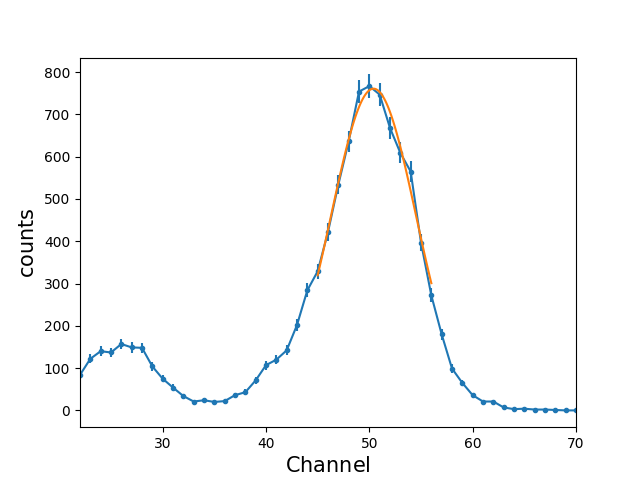 A spectrum of the radiative source (Am)
2018.01@IHEP
4
Try to understand the HE response files
Questions: 
Is the energy-channel stable in the short time? Yes
Any long-term changes? Yes
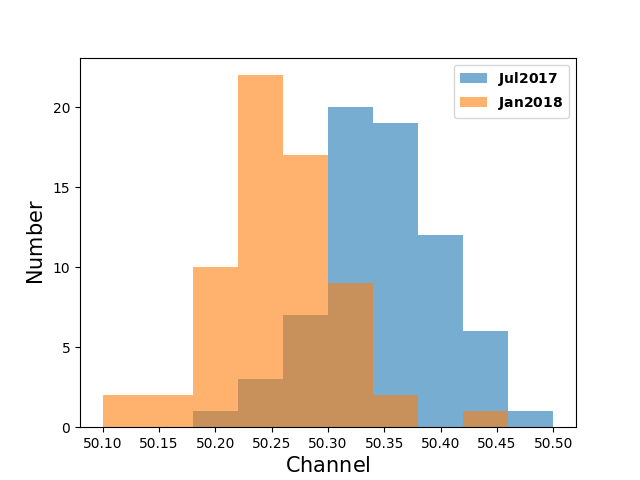 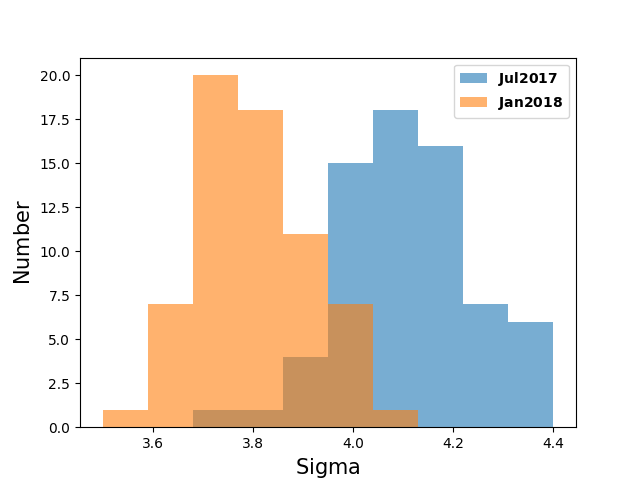 2018.01@IHEP
5
Try to understand the HE response files
Questions: 
Can this have a significant influence on the detection of the CRSF?  No
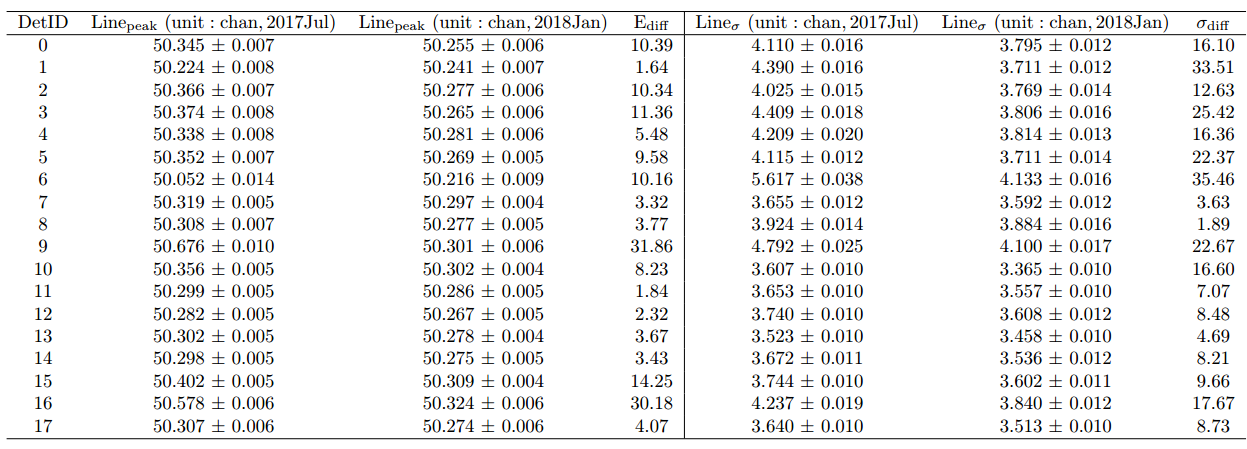 We need more monitoring to verify the short time changes of the CRSF
2018.01@IHEP
6
Try to understand the HE response files
the discrepancy between NuSTAR and HXMT
The results of HXMT are systematically ~1keV larger than NuSTAR
Does not due to the difference between averaged and ‘POP’ spectra
2018.01@IHEP
7
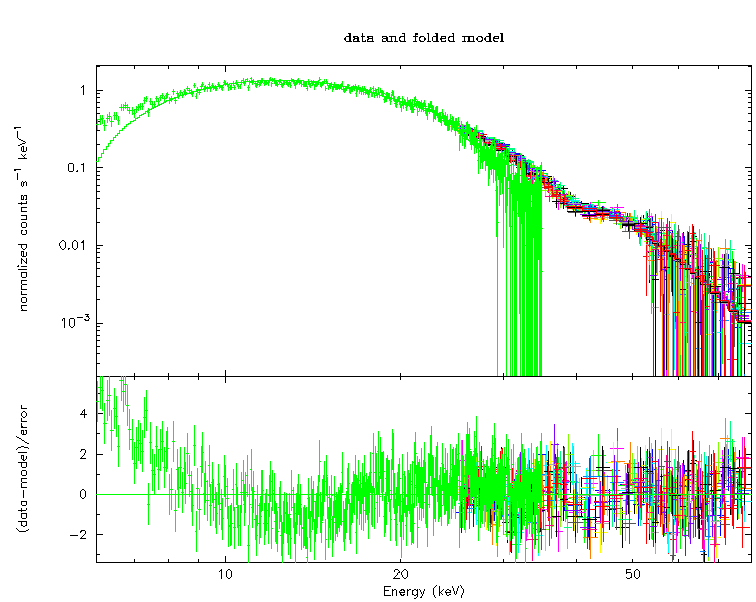 Strong residuals at low energies, the LE/ME response files should be further improved
2018.01@IHEP
8